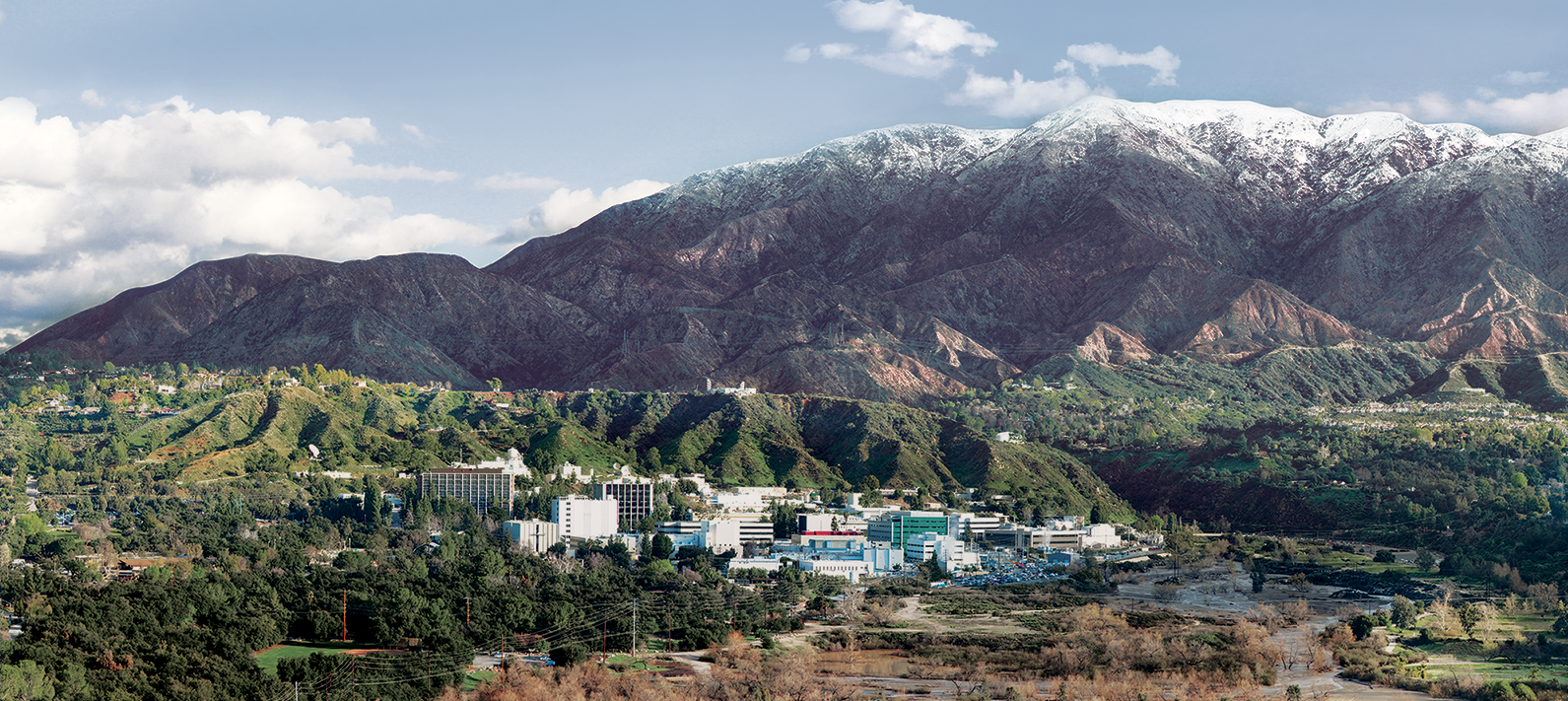 Thoughts about CCSDS Future Solar System Internetwork (SSI) Security
Peter Shames
Jet Propulsion Laboratory, California Institute of Technology

Updated 9 Feb 2022
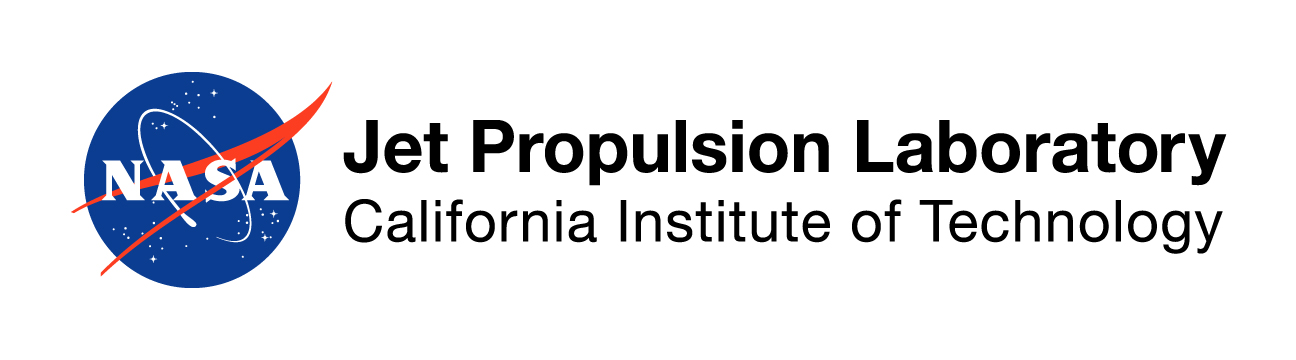 The content has not been approved or adopted by NASA, JPL, or the California Institute of Technology. Any views and opinions expressed herein do not necessarily state or reflect those of NASA, JPL, or the California Institute of Technology. 
© 2022 California Institute of Technology. Government sponsorship acknowledged
1
The content has not been approved or adopted by NASA, JPL, or the California Institute of Technology. Any views and opinions expressed herein do not necessarily state or reflect those of NASA, JPL, or the California Institute of Technology. © 2022 California Institute of Technology. Government sponsorship acknowledged
9 Feb 22
CCSDS Future SSI deployment assumptions
Multiple agencies with one or more “space assets”
Space assets may be orbiters, landers, rovers
Agencies will coordinate among themselves for cross support and relaying, using in space and Earth based assets
Link layer services, where used, will comply with SLE/CSTS
Will all use some agreed, interoperable, subset of CCSDS comm link protocols, and will all use DTN for networking
Integrity of space (and ground) assets, operations, and data must be protected, privacy must be provided for certain classes of data and communications (human related)
The content has not been approved or adopted by NASA, JPL, or the California Institute of Technology. Any views and opinions expressed herein do not necessarily state or reflect those of NASA, JPL, or the California Institute of Technology. 
© 2022 California Institute of Technology. Government sponsorship acknowledged
2
9 Feb 22
current cross support security assumptions
Current operational posture is very close to “if you are at the Moon, or Mars, and we have an agreement, we will try to support interoperations”
Many of the current protocol architecture arrangements are rather ad hoc
There is very limited link layer security in use at present
Data are transmitted in the clear
Cross support agreements are managed terrestrially and not verified in any formal way during operations
Operational coordination primarily involves contact scheduling and data volume / delivery management
The content has not been approved or adopted by NASA, JPL, or the California Institute of Technology. Any views and opinions expressed herein do not necessarily state or reflect those of NASA, JPL, or the California Institute of Technology. 
© 2022 California Institute of Technology. Government sponsorship acknowledged
3
9 Feb 22
SSI Future Security assumptions
Cross support and interoperability are essential and should be both automated and secured
All resources/assets will have identities that can be unambiguously validated
Authentication of communicating assets will be validated as the norm
Command uplinks will be secured (encrypted), other uplink products will at least be authenticated (digitally signed and hashed)
Some downlink products may be authenticated and/or encrypted, but this will not be the norm
Application layer data encryption / authentication will be preferentially applied by users
Network layer encryption / authentication will be adopted where needed for control and management purposes
Link layer encryption / authentication will also be adopted where needed for control and management purposes
The content has not been approved or adopted by NASA, JPL, or the California Institute of Technology. Any views and opinions expressed herein do not necessarily state or reflect those of NASA, JPL, or the California Institute of Technology. 
© 2022 California Institute of Technology. Government sponsorship acknowledged
4
9 Feb 22
Zero trust Architecture tenets (NIST 800-207)
Zero Trust:  Anyone (or anything) accessing (sensitive) data needs to be both properly authenticated (we know who they are) AND authorized (they, by policy, have a right to access that data, system, etc.)
Zero Trust uses technologies that consist of applications, endpoints, and networking infrastructure (esp. identities and access controls) to ensure only authorized access is granted.
Zero Trust Assertions
The Network is Always Hostile
External and Internal Threats exist on the network at all times
Network location is not sufficient for determining trust in a network
Every device, user, and network flow is authenticated and authorized
The content has not been approved or adopted by NASA, JPL, or the California Institute of Technology. Any views and opinions expressed herein do not necessarily state or reflect those of NASA, JPL, or the California Institute of Technology. 
© 2022 California Institute of Technology. Government sponsorship acknowledged
5
9 Feb 22
Adapted “Zero Trust” Security Approach(Derived from: NIST 800-207: Zero Trust Architecture)
Policy Engine
PDP
Control Plane
Policy Administrator
Data Access Policy
CDM System
Certificate
SIEM System
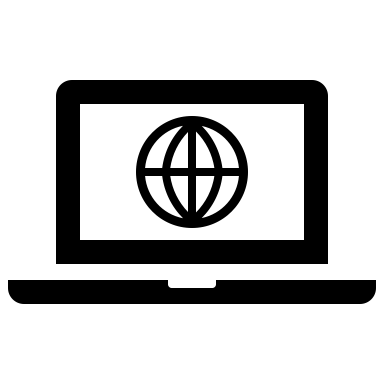 Policy
Enforcement
Point (PEP)
Trusted
Untrusted
Asset /
Resource
User
ID Management
Activity logs
Data Plane
The content has not been approved or adopted by NASA, JPL, or the California Institute of Technology. Any views and opinions expressed herein do not necessarily state or reflect those of NASA, JPL, or the California Institute of Technology. 
© 2022 California Institute of Technology. Government sponsorship acknowledged
6
9 Feb 22
Zero Trust Architecture - Tenets
A zero trust architecture is designed and deployed with adherence to the following zero trust basic tenets*: 
All data sources and computing services are considered resources. 
All communication is secured regardless of network location. 
Access to individual enterprise resources is granted on a per-session basis. 
Access to resources is determined by dynamic policy—including the observable state of client identity, application, and the requesting asset—and may include other behavioral attributes. 
The enterprise ensures that all owned and associated devices are in the most secure state possible and monitors assets to ensure that they remain in the most secure state possible. 
All resource authentication and authorization are dynamic and strictly enforced before access is allowed. 
The enterprise collects as much information as possible about the current state of network infrastructure and communications and uses it to improve its security posture. 

* NOTE: in space / DTN deployments the meaning of “dynamic policy and enforcement”, the meaning of “session”, and the location of policy enforcement all need to be defined
9 Feb 22
7
The content has not been approved or adopted by NASA, JPL, or the California Institute of Technology. Any views and opinions expressed herein do not necessarily state or reflect those of NASA, JPL, or the California Institute of Technology. 
© 2022 California Institute of Technology. Government sponsorship acknowledged
Organizations value and manage Assets(Derived from NIST 800-207 definitions)
Governance & Policies
Govern
Organization
Creates Catalog
System
Values
Catalog
Is an
Is composed of …
Is Inventory of
Assets
Procedures
Person
Assets have attributes: Asset Type {Data, Database, virtual artifacts}; Deployment Type {Physical, virtual, cloud}; Asset state {Sensitivity, Integrity, Security posture}; Environmental attributes {…}; Other {…}
Resource
Resource = All hardware, software, programs, information, data, and other devices that are in use within or connected to a given system
Device
Network
Software
IT Circuit
Data
Virtual Platform
Hardware
The content has not been approved or adopted by NASA, JPL, or the California Institute of Technology. Any views and opinions expressed herein do not necessarily state or reflect those of NASA, JPL, or the California Institute of Technology. 
© 2022 California Institute of Technology. Government sponsorship acknowledged
CCSDS has Application, link and network security
Application layer has available authentication and/or encryption
Security is available for end user applications as/where needed
Authentication, encryption, and authenticated encryption are all supported
Needs key management to be defined 
Link layer, SDLS, operates over ground to space links
Has key management defined in extended procedures, for ground to space links, but …
Use for space-space links needs to be clarified
Network layer, DTN, BPv7, has BPSec
Protocol framework for securing BPv7 traffic, using BPSec, but ..
Key management mechanisms need to be defined
Secure network management framework for multi-agency interoperability needs to be defined
Network Management, AMA, can use BPSec to secure flows
Current management procedures cover AMA management, reporting, and monitoring, but …
Formalized means for securely managing nodes need to be defined
Framework for multi-agency interoperability needs to be defined
Framework for policies and governance needs to be defined
The content has not been approved or adopted by NASA, JPL, or the California Institute of Technology. Any views and opinions expressed herein do not necessarily state or reflect those of NASA, JPL, or the California Institute of Technology. 
© 2022 California Institute of Technology. Government sponsorship acknowledged
9
9 Feb 22
Looking toward the future …
SCCS-ARD needs to capture current updates and planned future work
SIS DTN WG has work plan for BPv7, BPSec, and AMA/ADM
Not yet a plan for DTN KM, but there is a functioning “proof of concept” in ION SW (DTKA)
No work yet on framework for multi-agency secure operations
Weak discussion of “peering agreements” in SSI Architecture GB, no formalized policies nor governance
No work yet on “Last Hop” and “First Hop” services, but they are needed for DTN emergency recovery and for support to non-DTN nodes
SEA SecWG has work plan to support BPSec
Needs to support DTN WG for KM and secure ops framework
Started work on IGCA, needs to define framework for off-planet “mirror” deployments, synchronization
The content has not been approved or adopted by NASA, JPL, or the California Institute of Technology. Any views and opinions expressed herein do not necessarily state or reflect those of NASA, JPL, or the California Institute of Technology. 
© 2022 California Institute of Technology. Government sponsorship acknowledged
10
9 Feb 22
ZTA Terminology
Asset:  Anything that has value to an organization, including, but not limited to, another organization, person, computing device, information technology (IT) system, IT network, IT circuit, software (both an installed instance and a physical instance), virtual computing platform (common in cloud and virtualized computing), and related hardware (e.g., locks, cabinets, keyboards).
Resource: All hardware, software, programs, information, data, and other devices that are in use within or connected to a given system. These resources include those that enable remote and local communication such as hubs, switches, routers, concentrators or Local Area Networks ("LANs"), Wide Area Networks ("WANs"), and wireless networks that provide access between the computing environment and various platforms such as the computers, servers, laptops, mobile devices, Internet of Things [IoT],and actuators.
Identity Management: A framework of policies and technologies for ensuring that the proper people in an enterprise have the appropriate access to technology resources.
The content has not been approved or adopted by NASA, JPL, or the California Institute of Technology. Any views and opinions expressed herein do not necessarily state or reflect those of NASA, JPL, or the California Institute of Technology. 
© 2022 California Institute of Technology. Government sponsorship acknowledged
11
9 Feb 22
ZTA Terminology, cont
Identity: The set of attribute values (i.e., characteristics) by which an entity is recognizable and that, within the scope of an identity manager's responsibility, is sufficient to distinguish that entity from any other entity.
Certificate: A digitally signed representation of information that 1) identifies the authority issuing it, 2) identifies the subscriber, 3) identifies its valid operational period (dateissued/expirationdate).  In the intelligence community certificate usually implies public key certificate and can have the following types: cross certificate, encryption certificate, or identity certificate.
Identification:  An act or process that presents an identifier to a system so that the system can recognize a system entity (e.g., user, process, or device) and distinguish that entity from all others.
Policy Enforcement Point (PEP): The system entity that performs access control, by making decision requests and enforcing authorization decisions.
Policy Decision Point (PDP): The system entity that evaluates applicable policy and renders an authorization decision.
Continuous Diagnostics & Management (CDM): A process to: continually manage and assess risks by performing resilient systems engineering, managing operational state, and managing events by detecting and responding to anomalies.
Security Information and Event Management (SIEM):  A system that provides the ability to gather security-centric data (logs) from a variety of information system components and present that data as actionable information via a single interface.  This data is then used to refine policies and warn of possible attacks against enterprise assets.
The content has not been approved or adopted by NASA, JPL, or the California Institute of Technology. Any views and opinions expressed herein do not necessarily state or reflect those of NASA, JPL, or the California Institute of Technology. 
© 2022 California Institute of Technology. Government sponsorship acknowledged
12
9 Feb 22
Acknowledgements
Developed in coordination with
Howie Weiss
Ed Birrane
Keith Scott
Leigh Torgerson
Dave Childs
Wallace Tai
The content has not been approved or adopted by NASA, JPL, or the California Institute of Technology. Any views and opinions expressed herein do not necessarily state or reflect those of NASA, JPL, or the California Institute of Technology. 
© 2022 California Institute of Technology. Government sponsorship acknowledged
13
9 Feb 22